[Insert 
company logo]
Countermeasure Proposal to address [topic]
Presenter(s): Name 1, Name 2

Supporting Team Members: Name 1, Name 2, Name 3, Name 4
REMOVE THIS SLIDE
INSTRUCTIONS
Use this slide deck template to propose your Total Worker Health® countermeasures (interventions) to organizational leaders for approval and funding. 

Use the tools and resources provided in the last slide to design countermeasures using a Total Worker Health approach.
2
REMOVE THIS SLIDE
GENERAL TIPS FOR PRESENTATION
Slides should only include key words and         phrases (be short and to the point)
Use no more than 7 lines of text                         and 7 words per line (7X7 rule)
Use a large font size (above 22 pts)
Plan to present one slide per minute
3
[Speaker Notes: Additional recommendations:
-Check Presentation Planning Guide (HWPP manual IDEAS Step 5 – pages 181-184) 
-Add talking points in the notes section of the slides
-Plan the presentation for 15-20 min + Q&A session]
Outline
Introduction to HWPP and/or Lean program process
Background conditions
Current state
Proposal goal
Root cause analysis
Countermeasure options
Next steps
4
Mapping connections between the HWPP and the Lean process
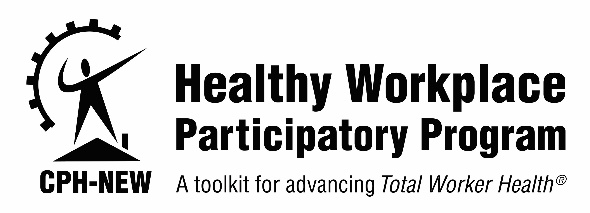 Lean Process
Lean Tools
A3 Committee Selection
SC Formation
Plan
Form Program Teams
Value Stream Mapping
Decision Analysis
5 S’s
Kaizen Event
Study
5 Why’s
Act
Failure Modes & Effects Analysis
Standard Work
DT Formation
Background/Current Conditions
Design Team Start-up: Select first
  issue
Root Cause Analysis
IDEAS Step 1: Identify root causes
Fishbone Diagram
Problem Statement/Goal Selection
IDEAS Step 2: Develop objectives
IDEAS Step 3, 4, 5: Create Key   
  Performance Indicators and 
  Interventions
Countermeasure Selection
PDSA Cycle
IDEAS Step 6: Implementation
Do
Evaluation
IDEAS Step 7: Evaluation
[Speaker Notes: Optional slide – use if it would be helpful to explain how the HWPP tools were used to supplement the Lean project]
Program process
Formation of two committees
7-step IDEAS process to develop interventions
Healthy Workplace Participatory Program
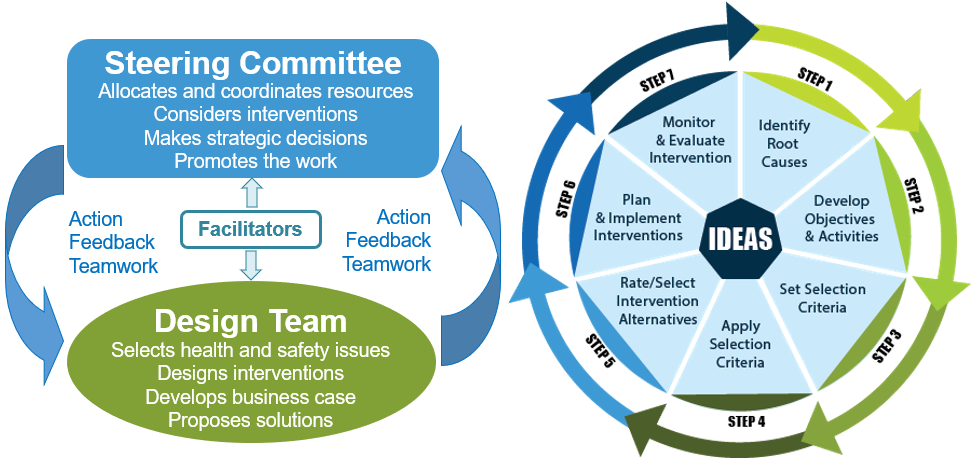 6
[Speaker Notes: The Healthy Workplace Participatory Program (HWPP) involves a seven-step IDEAS process to build, implement and evaluate interventions. Each facility formed a Design Team of front-line workers and middle-level managers to analyze problems and develop solutions, with support from senior-level managers (the Steering Committee).]
Program process
Main activities in the IDEAS process
Problem statement
Root cause analysis
Proposal goal and solution activities
Criteria for evaluating countermeasures (key performance indicators)
Development of countermeasure options (basic, comprehensive, hybrid)
7
[Speaker Notes: This slide shows the details of each step that the team accomplished as we prepared intervention alternatives.]
Background conditions
Introduce the topic here. Give key stats about the “problem.”
Add more specific data related to a root cause here.
See samples in the notes below.
[Insert graphic of data (e.g., trends over months/years]
8
[Speaker Notes: Sample data points:
-Number of injuries in year(s) XX
-Percentage of worker absenteeism
-Average weekly hours of overtime
-Percentage of worker turnover
-Number of musculoskeletal disorders
-Cost of workers compensation claims

Sample description of background conditions:
-During FY12 - FY17, 35% of the employees’ lost time days were related to patient handling, resulting in $8,558,000 in incurred total costs (including Workers’ Compensation and staff replacement costs for lost days).
-In past year, 113 bariatric beds (i.e. beds used for patients weighing > 550lbs.) were rented with an average length of stay of 7.5 days (846 patient days).]
Current state
Present info on current practice and costs here.
State the need for the new countermeasure.
See samples in the notes below.
9
[Speaker Notes: Sample description of current state:
-Current construction plans include the installation of a single motor ceiling lift per room, which will accommodate patients to a maximum weight of 550 lbs.

-Patients weighing over 550 lbs. will require manual lifting, boosting and repositioning; impacting patient safety, staff safety, quality of care, and patient satisfaction.

-The current investment in each single motor system installed is $10,000 per lift.

Sample description of the need for the new countermeasure:
-The facility is receiving more patients that exceed the limit of the lifting equipment currently being installed. 
-Our staff continue to manually lift, boost or reposition patients vs. waiting for a portable lift, resulting in injury and lost time claims.]
Proposal/Project goal
Major Health and Safety Objective
[Insert objective here]
10
Root cause analysis
[Insert fishbone diagram 
(picture or electronic graphic)]
11
Root cause analysis
Sub-issue:
Issue 1
Sub-issue:
Issue 2
Sub-issue:
Issue 3
Contributing factors
Contributing factors
Contributing factors
Factor 1.1
Factor 1.2
Factor 1.3
Factor 2.1
Factor 2.2
Factor 2.3
Factor 3.1
Factor 3.2
Factor 3.3
12
[Speaker Notes: Use this slide to focus on main sub-issues from the fishbone diagram]
Key performance indicators for countermeasures
Short term outcomes
Short term goal 1
Short term goal 2
Short term goal 3
Long term outcomes
Long term goal 1
Long term goal 2
Long term goal 3
13
Qualities of integrated countermeasures
Key features that improve impact
Address work and non-work contributing factors
Address change at multiple levels:                work organization and individual
Most effective





Least effective
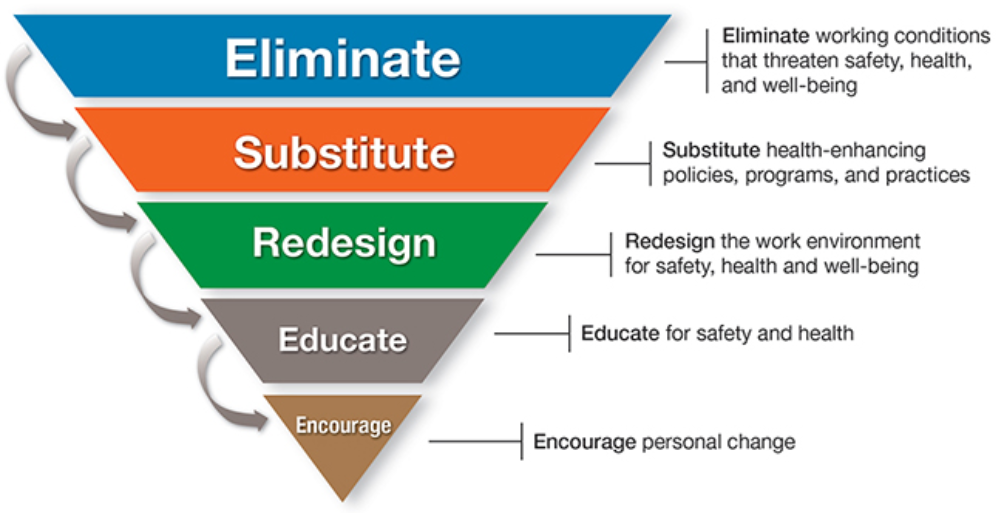 Work organization level
Effectiveness
Individual level
14
[Speaker Notes: This slide sets the stage for talking about the countermeasure options. 
Key messages: 
Using a Total Worker Health approach means addressing a problem as completely as possible by intervening to address multiple root causes. This kind of multi-layered, integrated approach has the best chance for success.
It is most effective to focus resources on countermeasures that remove hazards from the work flow. Focusing efforts at the work organization level is more sustainable and benefits greater numbers of workers in the long run. 
It is less effective to invest in countermeasures that encourage changes at the individual level. That is because behavior is very difficult to change; it is subject to complex decision making and continuous training is needed for motivation and educating new staff.]
Countermeasure options
Three countermeasure alternatives
Basic level: Minimum activities required to achieve a meaningful positive impact.
Comprehensive level: Ideal set of activities to achieve maximum positive impact
Mid level: Selected activities between the Basic and Comprehensive countermeasure options.
15
[Speaker Notes: When developing TWH countermeasures to a Health and Safety problem, different alternatives can be used depending on resources available. 
This way, decision makers can select the option that is in line with available resources AND acknowledges appropriate outcomes for each level. 

-Mid level is a hybrid countermeasure in between (midway) the basic and comprehensive levels. 
-Each level should have integrated countermeasures that promotes safety and wellbeing at work and individual levels.]
Option 1
Basic level countermeasure
Activity 1
Activity 2
Activity 3
Activity 4
Activity 5
16
[Speaker Notes: Describe countermeasure – Basic level – here, listing all the activities involved]
Option 2
Comprehensive level countermeasure
Basic countermeasure +
Activity 6
Activity 7
Activity 8
Activity 9
Activity 10
17
[Speaker Notes: Describe countermeasure – Comprehensive level – here, listing all the activities involved]
Option 3
Mid level countermeasure
Activity 1
Activity 5
Activity 9
Activity 10
18
[Speaker Notes: Describe countermeasure – mid level – here, listing all the activities involved (a “hybrid” model involving a blend of Basic and Comprehensive option activities)]
Countermeasure options
19
[Speaker Notes: This page is intended to prove an “at a glance” view]
Countermeasure options
20
Next steps
Steering Committee (SC) rates countermeasure options.
SC selects a countermeasure within [to be negotiated (e.g., 30 days)].
SC collaborates with Design Team in countermeasure implementation.
Design Team starts a new IDEAS process cycle.
21
OPTIONAL RESOURCES
Healthy Workplace Participatory Program main page
www.uml.edu/cphnewtoolkit 

Participatory Program Tools

Form Program Teams 
https://www.uml.edu/Research/CPH-NEW/Healthy-Work-Participatory-Program/Form-Program-Teams/

Design Team Start-up Guide
https://www.uml.edu/Research/CPH-NEW/Healthy-Work-Participatory-Program/form-design-team/

Intervention Design and Analysis Scorecard (IDEAS) Tool
https://www.uml.edu/Research/CPH-NEW/Healthy-Work-Participatory-Program/generate-solutions/
Developed by the Center for the Promotion of Health in the New England Workplace with support from NIOSH grant #U19‐OH008857, 2022. Total Worker Health® is a registered trademark of the U.S. Department of Health and Human Services (HHS).  Participation by CPH-NEW does not imply endorsement by HHS, the Centers for Disease Control and Prevention, or the National Institute for Occupational Safety and Health (NIOSH).